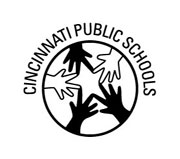 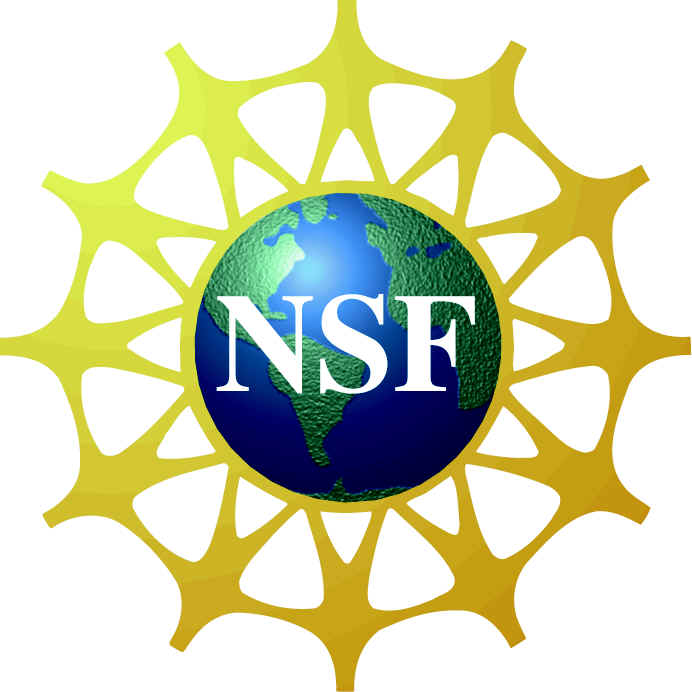 Making Biodiesel For Research and Education1Chris Behm, 2Jennifer Keiner, 3Quingshi Tu, 3Dr.Mingming Lu1Riverview East Academy, Cincinnati, OH, 2University of Cincinnati, Cincinnati, OH, 3 Department of Engineering, University of Cincinnati, Cincinnati, OH
Chemistry







Day 1 – Background information on biodiesel and Free Fatty Acid pretreatment demonstration.  Picture below.








Day 2 – Calculation of reaction chemicals needs and biodiesel production.
Day 3 – Biodiesel purification and washing.  Separator funnels for washing below.





`



Day 4 – Gas chromatography result analysis and efficiency test.  GC shown on left.
Biology














Day 1 – Review of photosynthesis and lab set up; algae preparation, lighting preparation and safety.

Day 2-5- Observation; monitoring of oxygen levels and algae growth.

Day 6 – Lab write up; included is whether algae can become a sustainable  fuel source.

Day 7 – Labs are turns in and peer reviewed.
Application
Application is possible over all content areas of high school science courses; biodiesel allows for discussion and activities over alternative fuel sources, chemical reactions, stoichiometry, titration, genetic engineering, fuel efficiency, human impact on the environment and work and energy production.
Careers
Engineering careers include bio-engineers, environmental engineers, civil engineers, mechanical engineers, chemical engineers and agricultural engineers.
Society
Production of biodiesel can lower emission of harmful pollutants; such as sulfur oxide, nitrogen oxides, ozone and  Particulate matter.  Reduction in these pollutants will drastically improve the health of people with repertory problems.
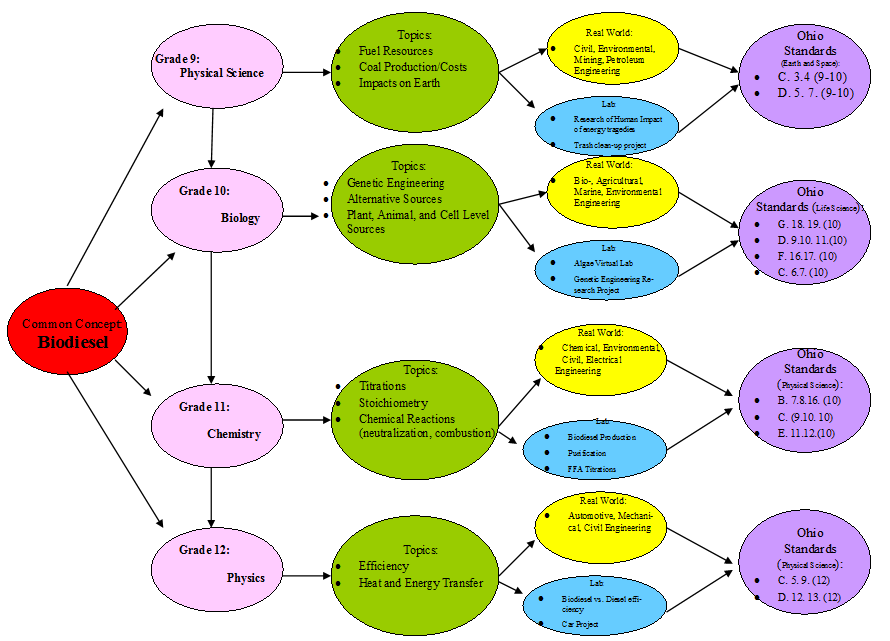 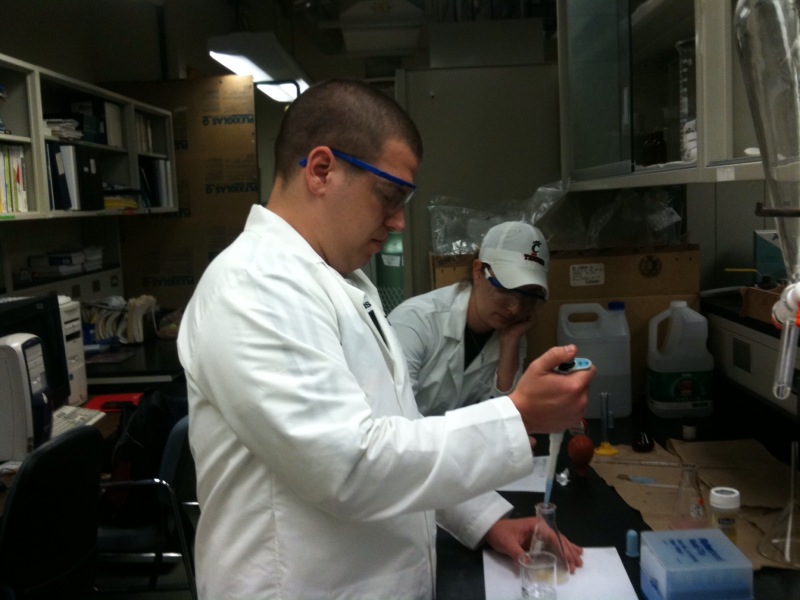 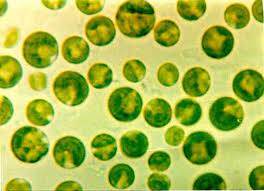 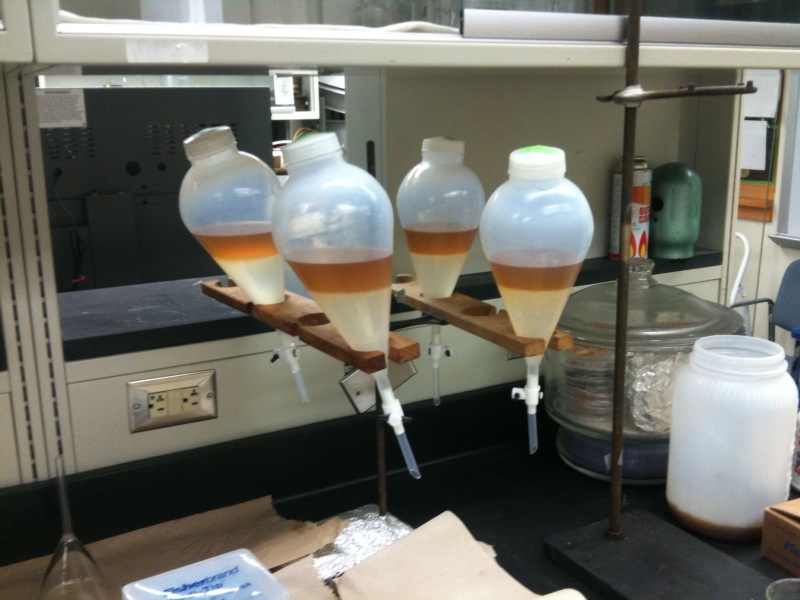 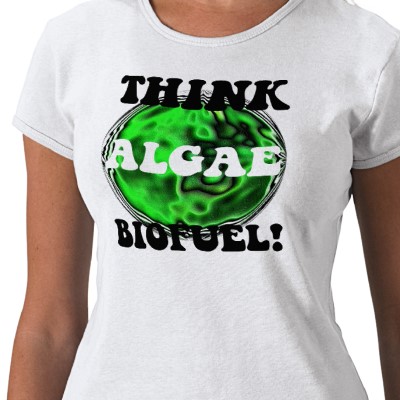 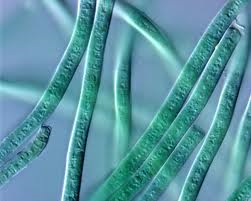 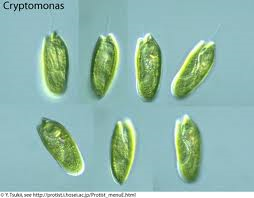 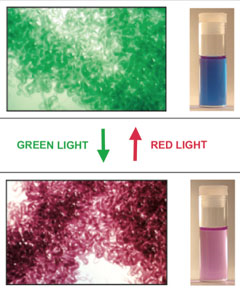 Acknowledgements:  Andrea Burrows, Anant Kukreti, Ming Chai
Project RET is funded through NSF Grant # EEC 0808696